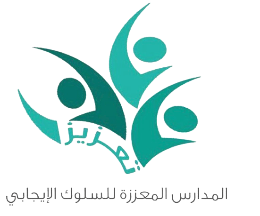 المملكة العربية السعودية
وزارة التعليم 
مدرسة / .....................
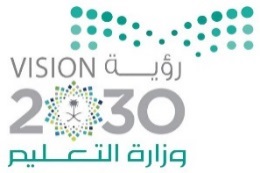 إعــــلان
تعلن إدارة مدرسة ....................................
عن تفعيل تعزيز السلوك الإيجابي
الذي يستهدف تعزيز قيمة المرونة
ابتداءً من يوم ........الموافق  /   / 1445هـ
حتى يوم .......... الموافق  /   / 1445هـ
شاركي معنا بـ
قصة قصيرة
رسمة معبرة
تصميم انفوجرافيك
مقطع فيديو
تغريدة
مقال
الموجه الطلابي : ....................
مدير المدرسة : ........................
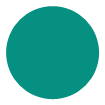 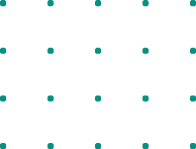 المملكة العربية السعودية
وزارة التعليم 
مدرسة / .....................
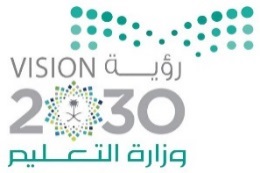 قيمة المرونة
توصيف
القيمة
القدرة على التكيف عند مواجهة التحديات وتغيرات الحياة والتغلب عليها والبحث عن الفرص وانتهازها دون فقدان الحماس
السمات والسلوكيات
طالب لديه القدرة على تحويل العقبات إلى فرص
طالب لديه القدرة على التعايش مع متغيرات الحياة
طالب يتحلى بالمرونة في التعامل مع الآخرين
.
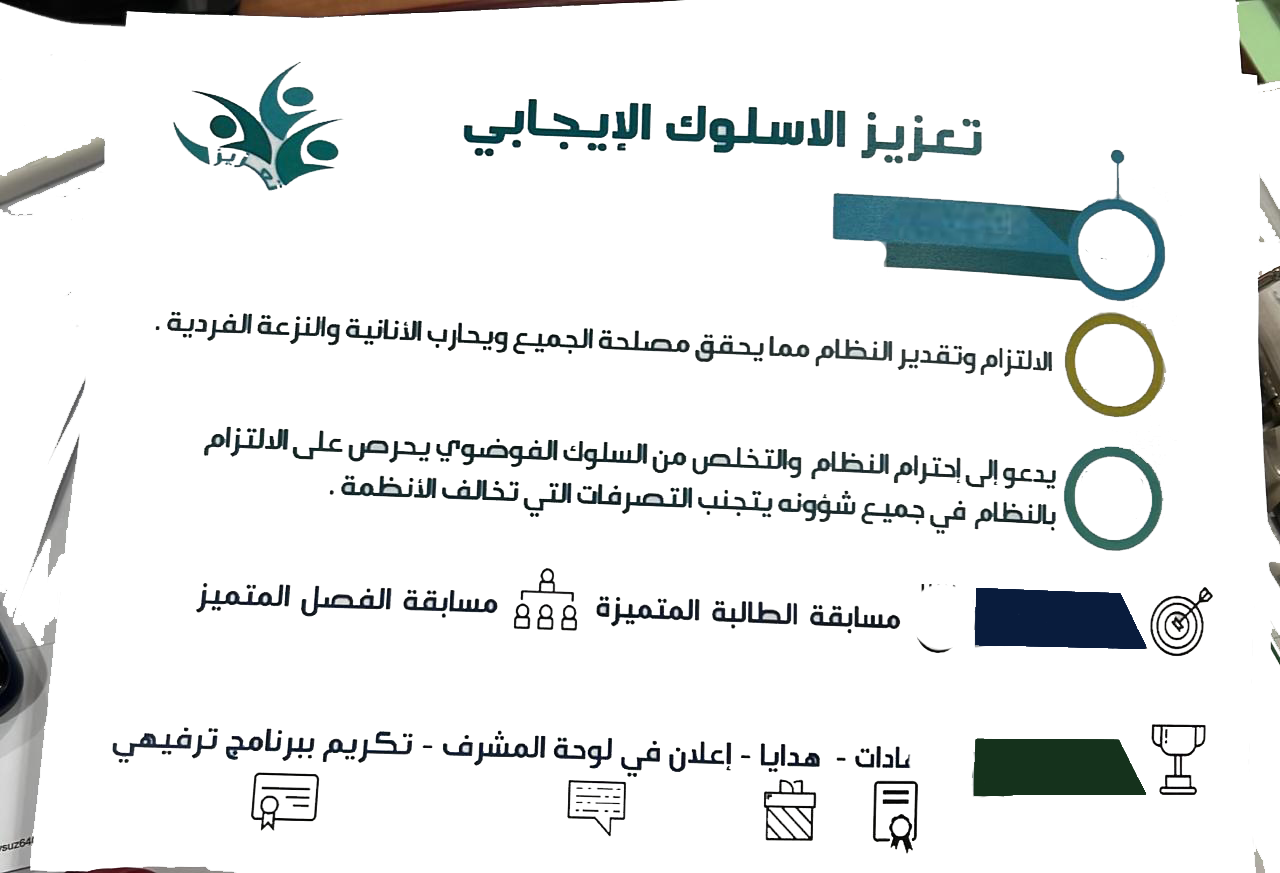 الية التكريم
الحوافز
.................................................................................................................................. .................................................................
................................................................. ..................................................................................................................................
.................................................................................................................................. .................................................................
................................................................. ..................................................................................................................................
الموجه الطلابي : ....................
مدير المدرسة : ........................
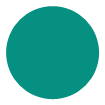 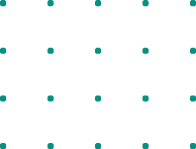